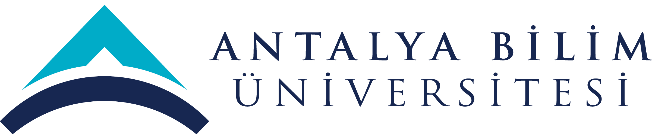 2022 YILI 
YÖNETİMİN GÖZDEN GEÇİRME TOPLANTISI 
(YGG)
KARŞILAŞTIRMALI HUKUK UYGULAMA VE ARAŞTIRMA MERKEZİ
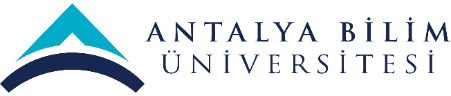 MİSYON-VİZYON-POLİTİKA
BİRİMİN MİSYONU
Karşılaştırmalı hukuk alanını araştırmak, araştırma sonuçlarını karşılıklı olarak paylaşmak, yabancı ülke hukuk sistemlerindeki temel kanunları, yargı kararlarını ve bilimsel çalışmaları Türk hukukundaki muhtemel etkileri de gözetilerek hukuk çevrelerine aktarmaktır.
BİRİMİN VİZYONU
Merkezimiz, akademisyenleri, hukukçuları ve diğer ilgili paydaşları da içeren çeşitli etkinlikler ve eğitim programları düzenleyerek hem akademik personelimizin hem de öğrencilerimizin farkındalığını artırmayı hedeflemektedir. Bu sayede, karşılaştırmalı hukuk alanında daha iyi bilgilendirilmiş kararlar alınması ve daha adil bir hukuk sistemi oluşturulması için katkıda bulunmaya çalışmaktadır.
Vizyonumuz, uluslararası işbirliği ve bilgi paylaşımının güçlendirildiği, evrensel hukuk ilkelerinin teşvik edildiği ve hukukun toplumsal adaleti sağlamak için kullanıldığı günümüz dünyasında, akademik personelimizin ve öğrencilerimizin perspektifini genişletmektir. Aynı zamanda, kurumsal performansın ölçülmesi, değerlendirilmesi ve iyileştirilmesi için gerekli altyapının oluşturulması ve yönetilmesinde ulusal ve uluslararası kalite standartlarına uyum sağlamaktır.
ÇALIŞMA POLİTİKASI
Paydaşların beklentisini karşılamak, akademik ve idari personel ile öğrencilerin niteliği artırmak amacıyla önerilerini değerlendirmek ve şikayetleri zamanında çözmektir.
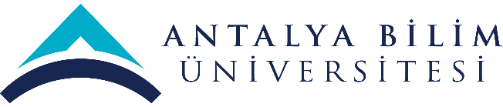 SWOT (GZFT) ANALİZİ
PAYDAŞ BEKLENTİLERİ
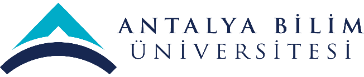 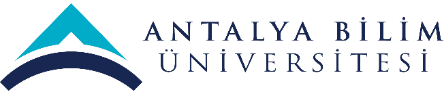 MEVCUT KAYNAKLAR ve  İHTİYAÇLAR
(FİZİKİ, MALZEME, TEÇHİZAT, EKİPMAN vb.)
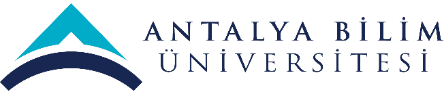 MEVCUT KAYNAKLAR ve  İHTİYAÇLAR
(TEKNOLOJİK, YAZILIM, DONANIM vb.)
SKORU YÜKSEK OLAN ve AKSİYON GEREKTİREN RİSKLER
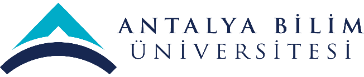 PAYDAŞ GERİBİLDİRİMLERİ
(HAYATA GEÇİRİLEN ÖNERİLER ve AKSİYON ALINAN ŞİKAYETLER)
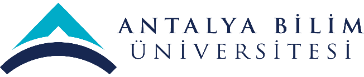 Birimimize şikayet sistemi üzerinden gelen öneri şikayet bulunmamaktadır.

Anketlere gelen yorumlar neticesinde ilgili AAP formları ile mevcut durumu geliştirmeye yönelik adımlar atılmıştır.
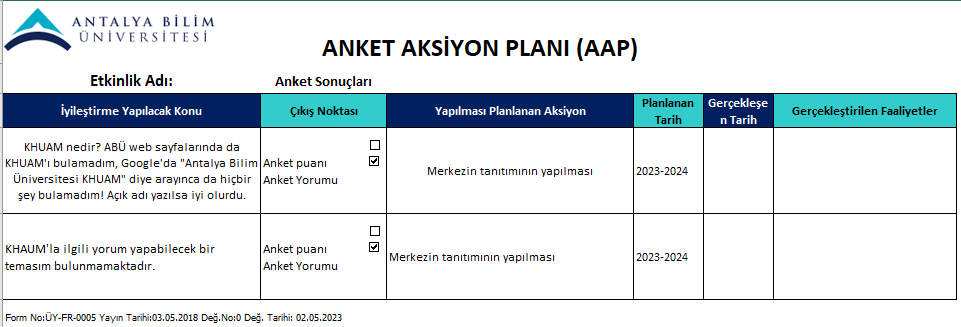 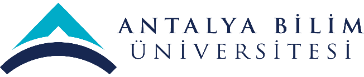 PAYDAŞ GERİBİLDİRİMLERİ
(ANKET ANALİZLERİ)
HUKUKA AYKIRIK SEMİNERİ ANKETİ
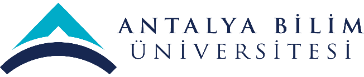 DÜZELTİCİ-ÖNLEYİCİ FAALİYETLER
İç denetim sonrasında minör veya majör hata bulunmadığından düzeltici faaliyet yapılmamıştır.
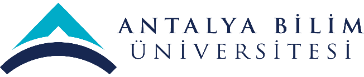 İÇ DENETİM SONUCUNA DAYALI ÖZ DEĞERLENDİRME ve GÖRÜŞLERİNİZ
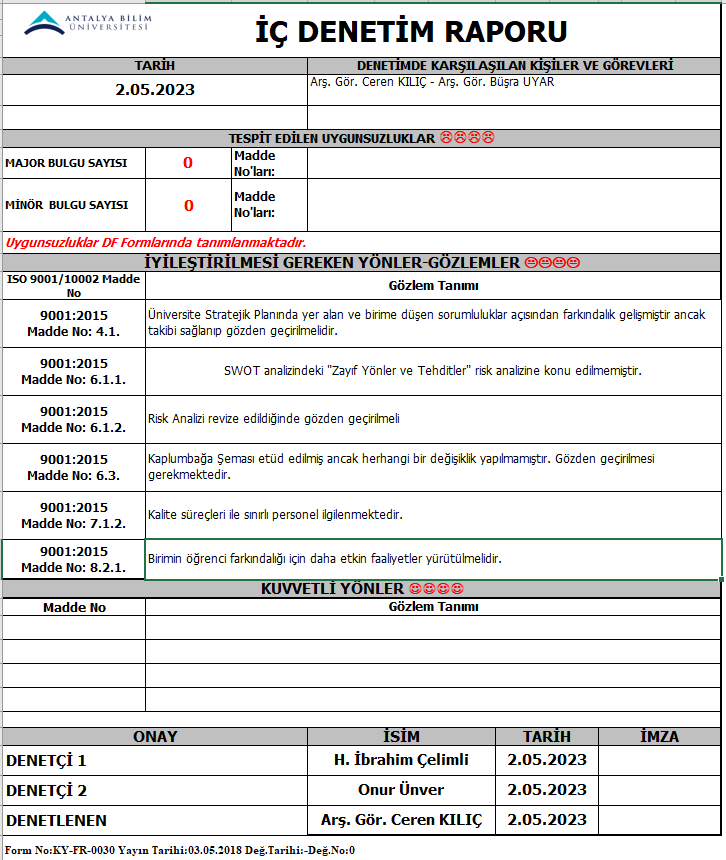 KHUAM iç denetim KYS puanı %96’dır. İç denetçilerin değerlendirmeleri doğrultusunda kalite sürecine ilişkin iyileştirmeler ve düzenlemeler planlanmıştır.
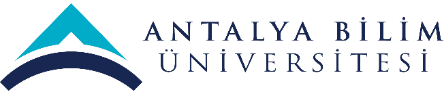 FARKLI VE İYİ UYGULAMA ÖRNEKLERİ
ARAŞTIRMA-GELİŞTİRME ALANINDA
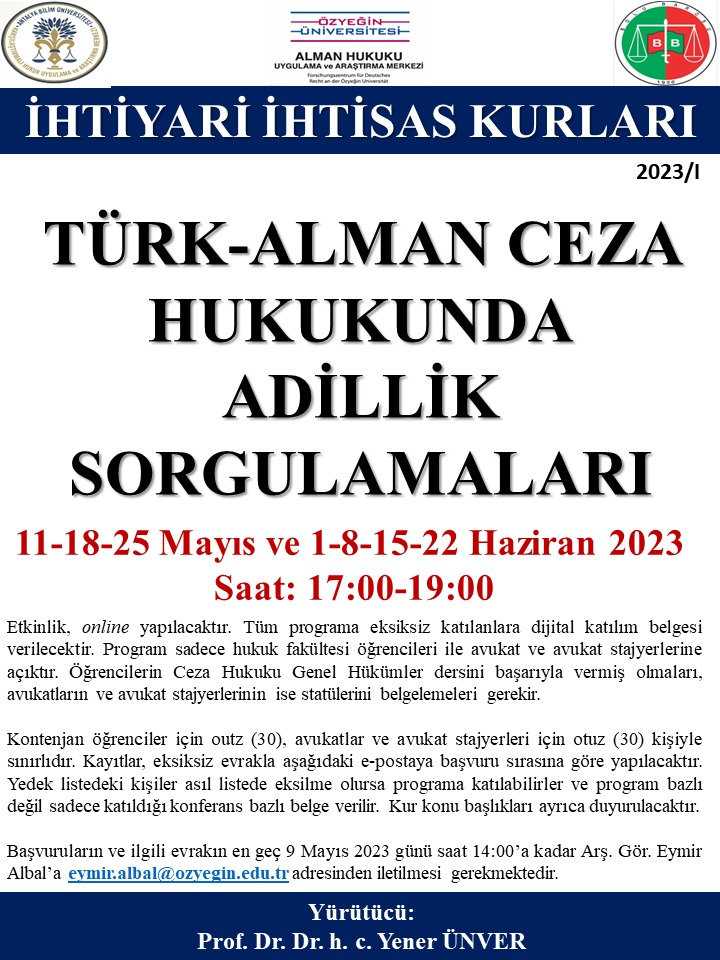 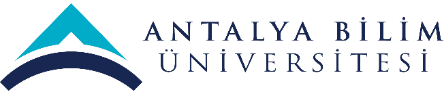 FARKLI VE İYİ UYGULAMA ÖRNEKLERİ
TOPLUMSAL KATKI ALANINDA
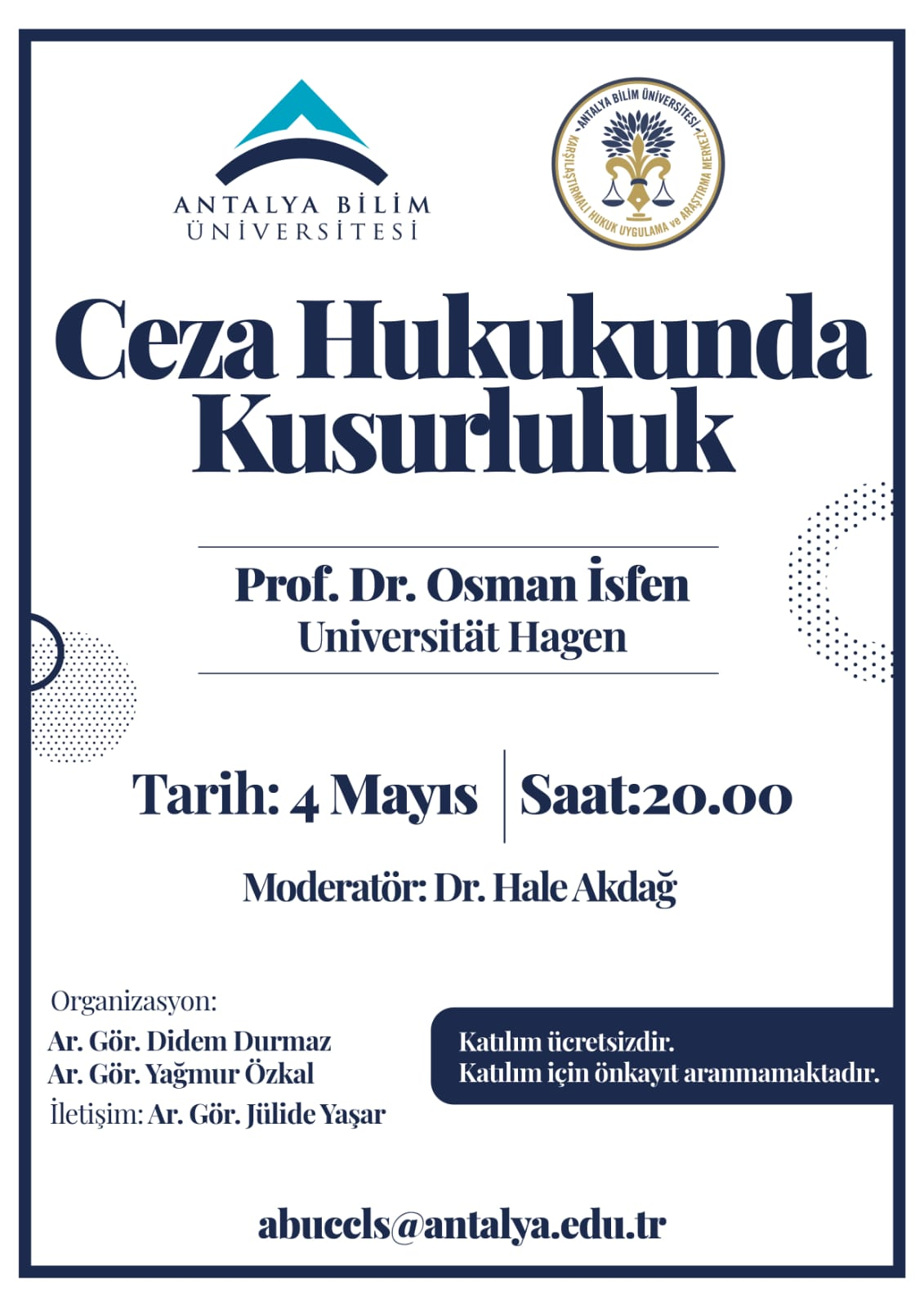 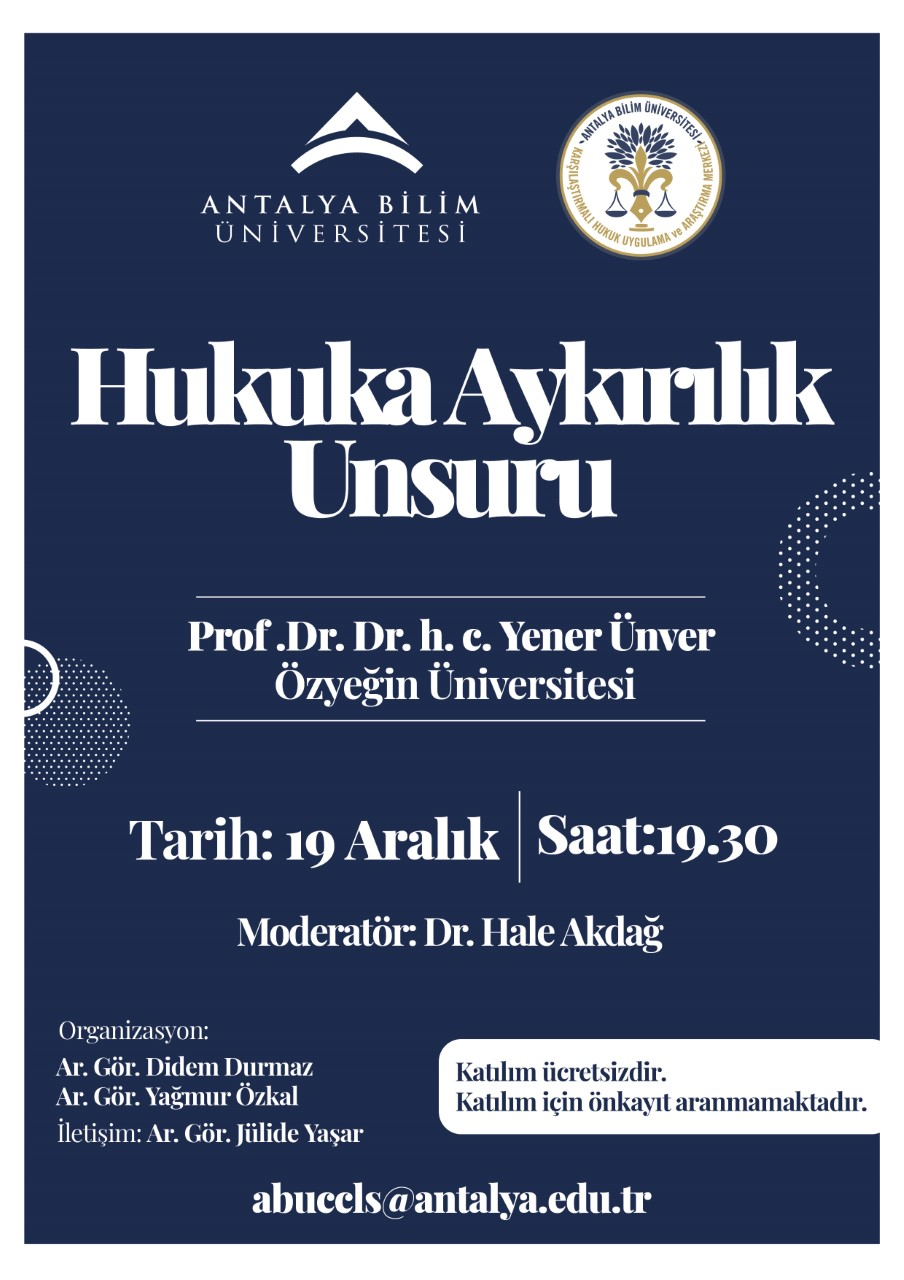 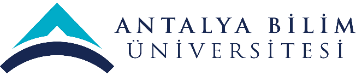 SÜREKLİ İYİLEŞTİRME ÖNERİLERİ
Ulusal ve uluslararası nitelikteki çeşitli veri tabanlarına üyeliklerin sağlanması

Yazılı güncel kaynak ihtiyacının karşılanması